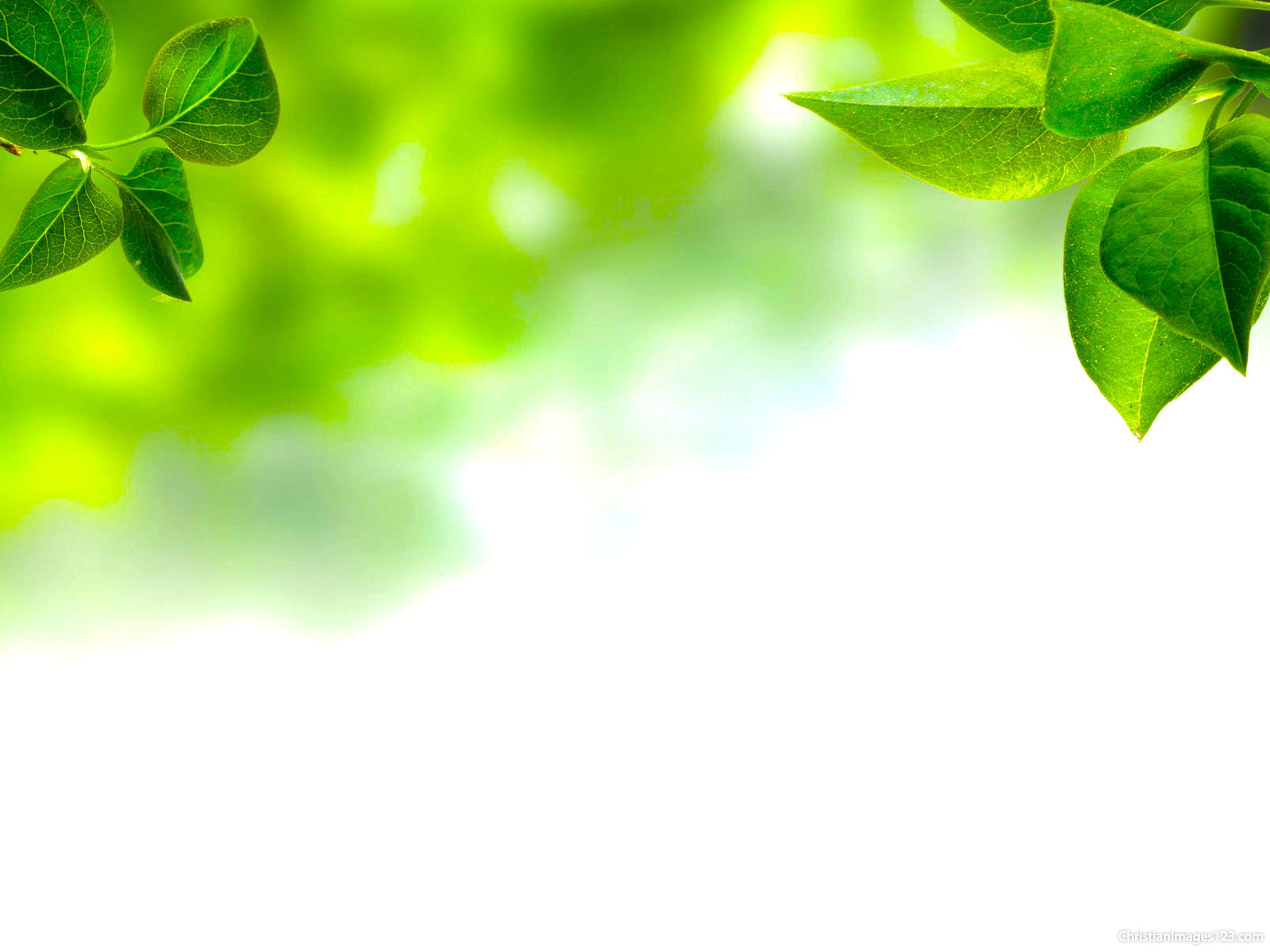 Муниципальное бюджетное дошкольное образовательное учреждение
детский сад №1 «Остров детства» с. Ильинское Сахалинская область
Презентация на конкурс
лучший стенд (уголок) 
«Эколята – Дошколята, Молодые защитники Природы»
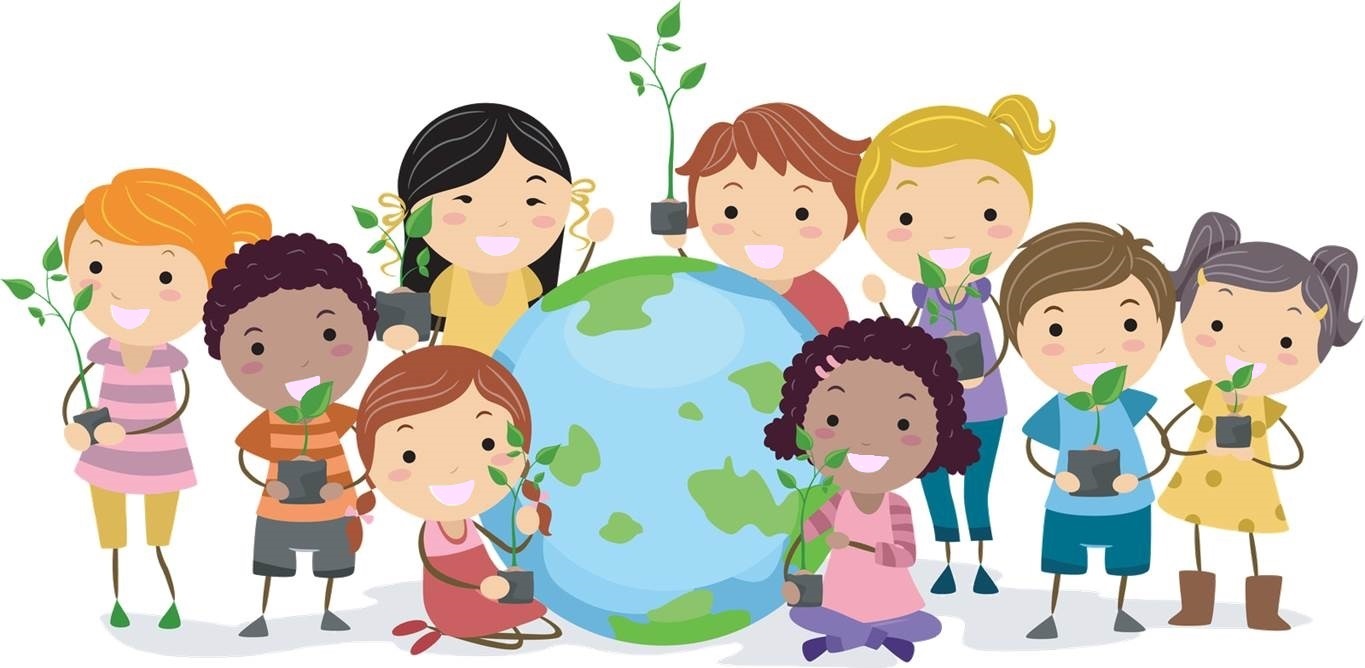 [Speaker Notes: Подготовила воспитатель: Коростылева Наталья Евгеньевна]
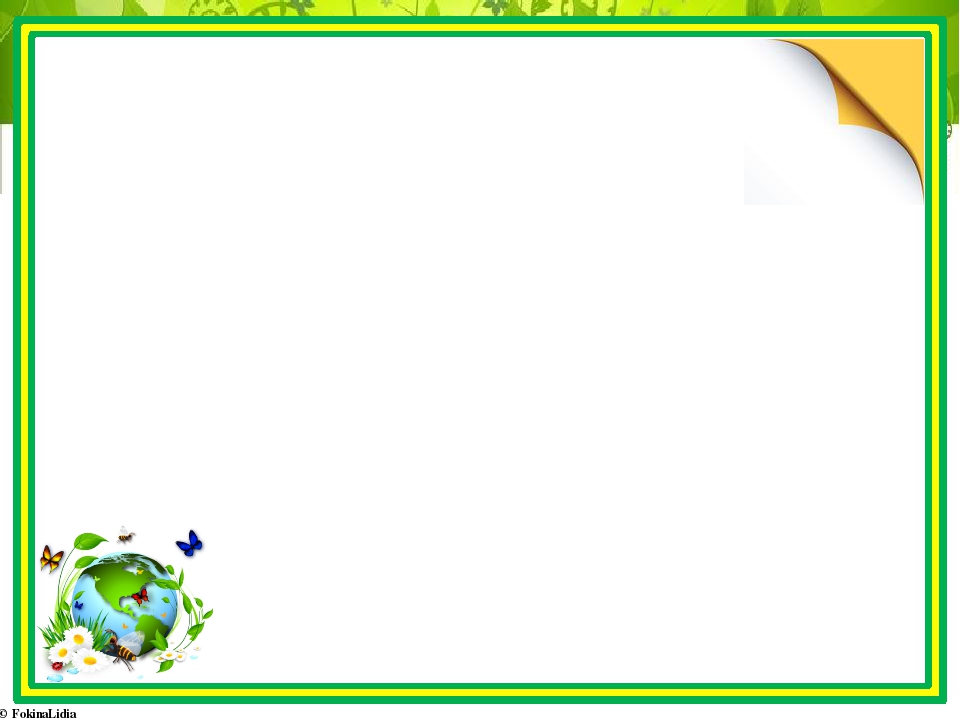 «е.
«Доброта - это солнце, которое согревает душу человека. Все хорошее в природе - от солнца, а все лучшее в жизни - от человека». (М.Пришвин).
           Каждый разумный человек понимает, что он – часть природы, которая его окружает. Доброта делает нас отзывчивыми и терпимыми, способными дарить окружающим заботу и любовь. Любовь к природе – это созидание. Она помогает человеку стать добрее,  честнее, ответственнее.
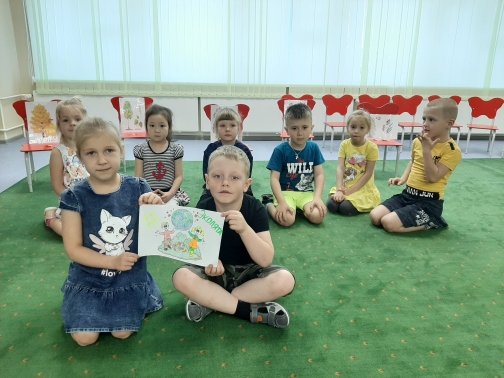 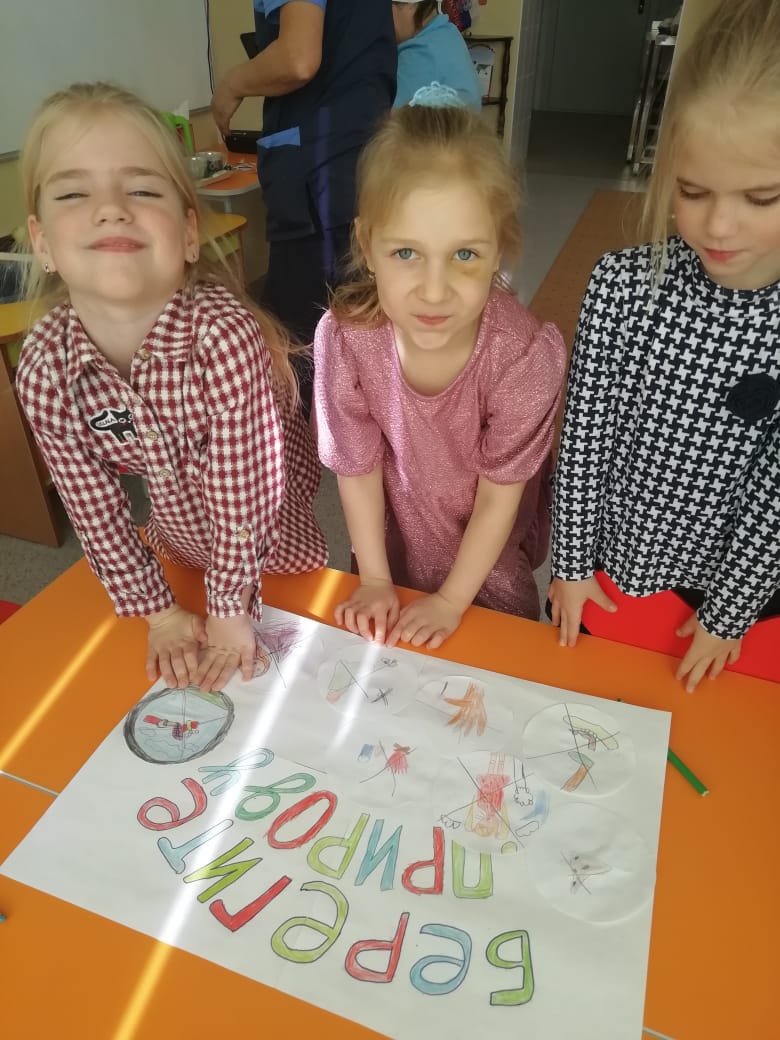 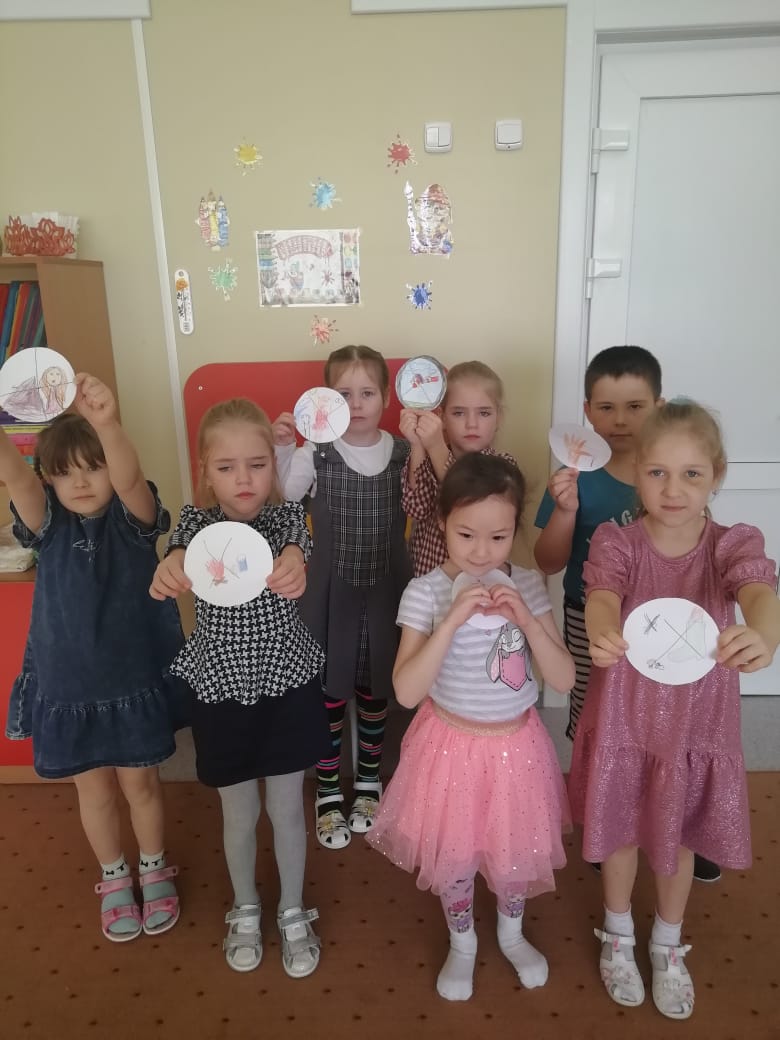 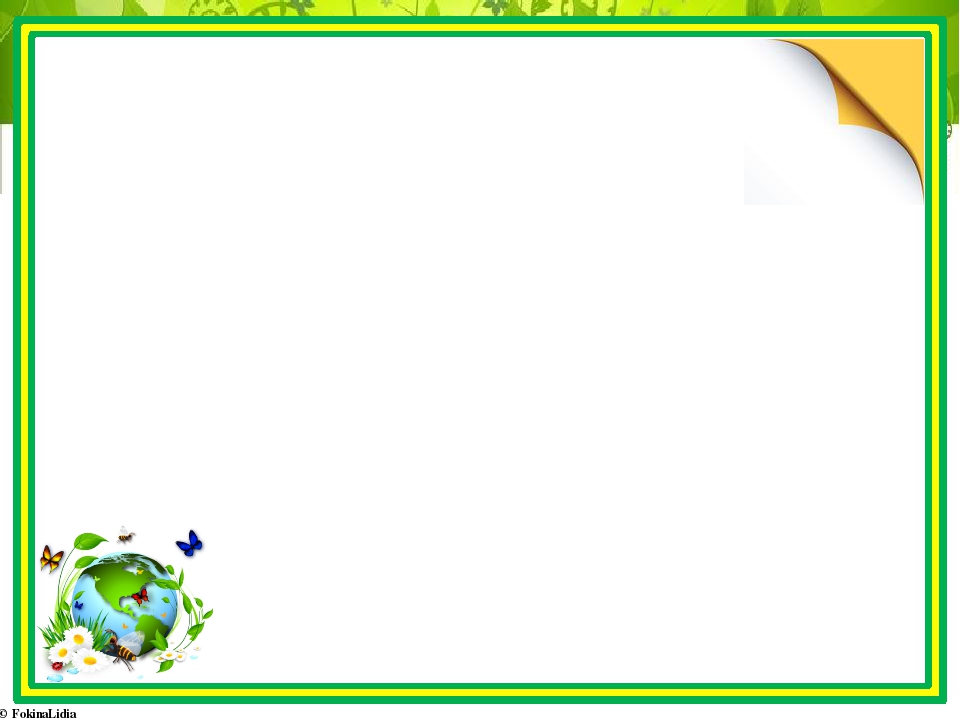 В рамках природоохранного социально-образовательного проекта «Эколята — Дошколята» средняя группа МБДОУ ДСКВ №22 г. Ейска МО Ейский район, приняла участие в Конкурсе на лучший стенд (уголок) «Эколята —Дошколята, Молодые защитники природы» с целью формирование у детей дошкольного возраста экологической культуры и культуры природолюбия.
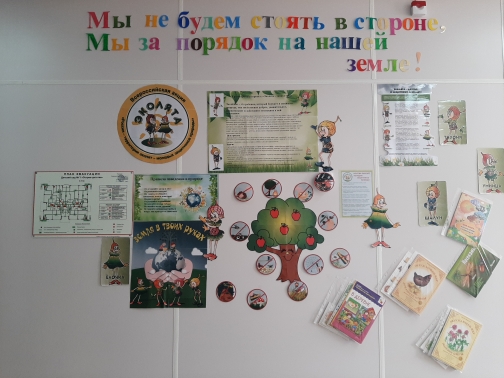 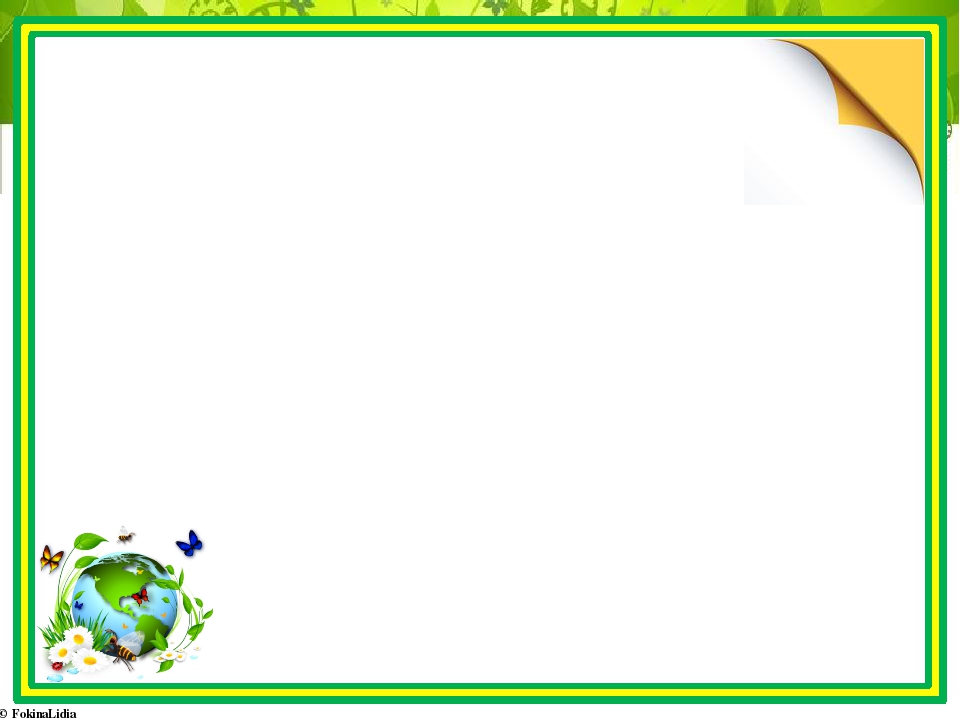 В течение года с воспитанниками были проведены интересные познавательные игры о животном и растительном мире; беседы о бережном отношении к природе; наблюдения за ростом лука, ветки березы, за ростом кабачков на огороде; эксперименты  и опыты с водой, с воздухом, с семенами.
Познавательные игры
Опыты с водой и почвой
Опыты  с семенами
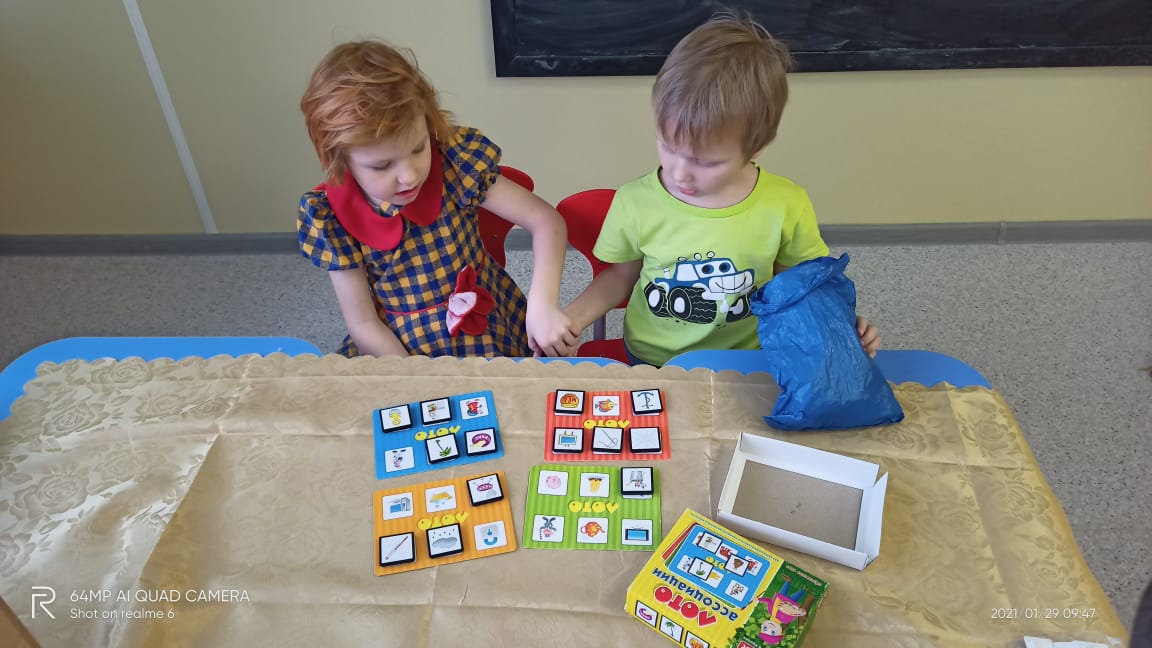 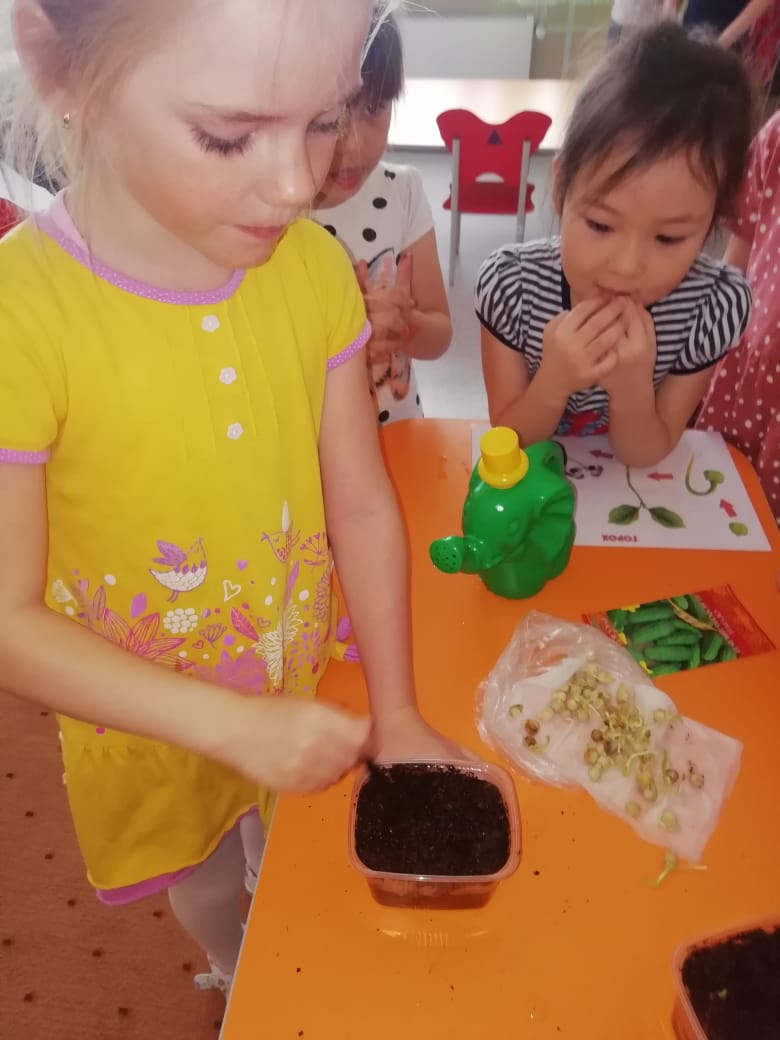 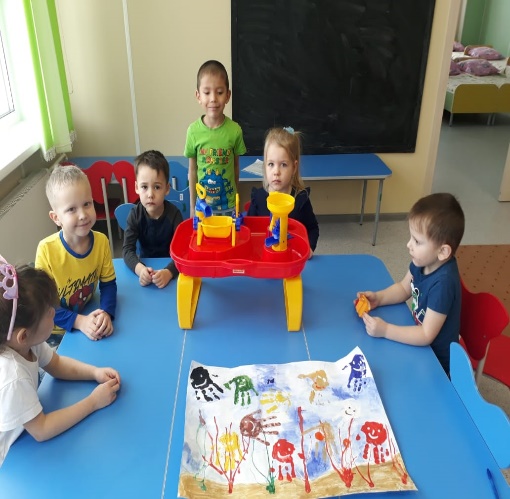 [Speaker Notes: Опыт с семенами 







Творческая мастерская по ИЗО деятельности]
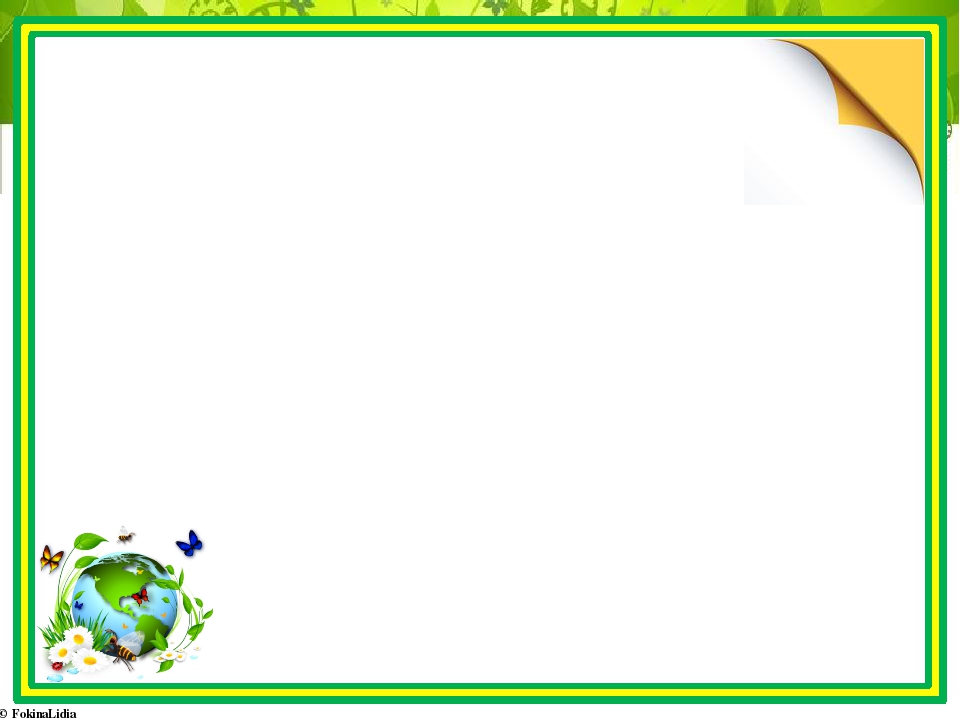 Организована творческая мастерская по ИЗО деятельности на темы: «Зимующие птицы» проведены экологические акции: «Кормушка для Птичек»; «День зимующих птиц»;  экологические рейды «Эколят» по территории детского  сада;  тематическая НОД на тему: «Посадка лука».
Творческая мастерская по ИЗО деятельности
НОД на тему: 
«Посадка лука».
Экологический рейд «Эколят»
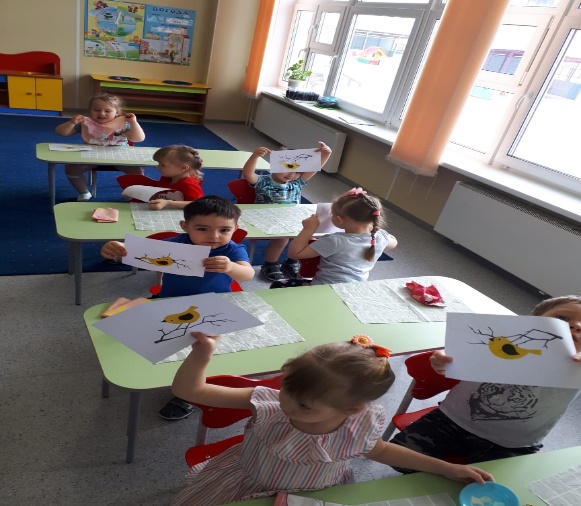 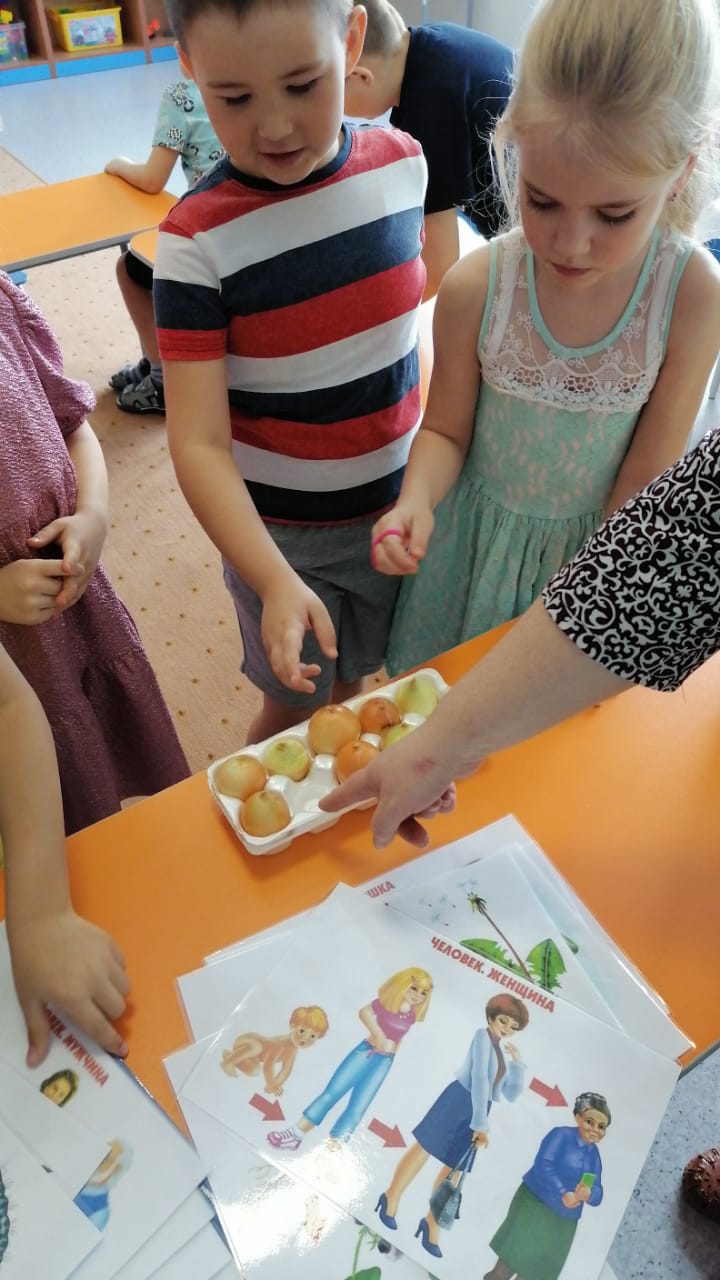 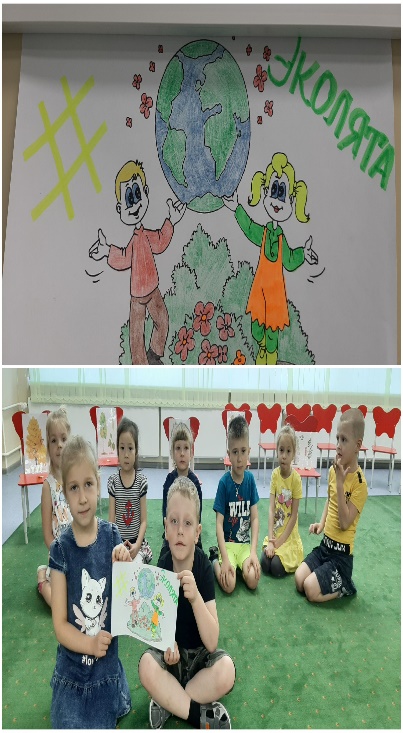 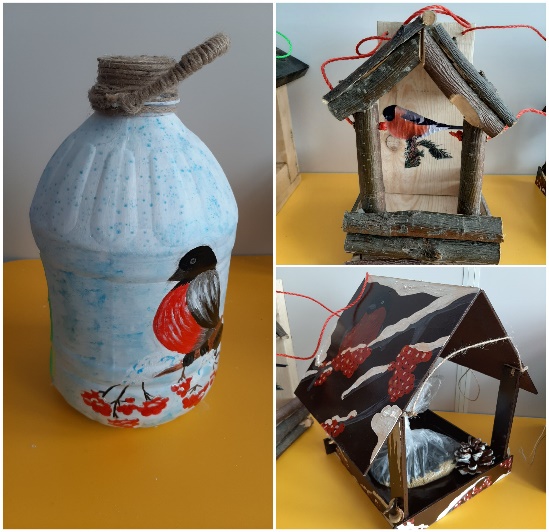 Экологическая акция: «Кормушка для Птичек»
[Speaker Notes: НОД на тему: "Посадка лука".]
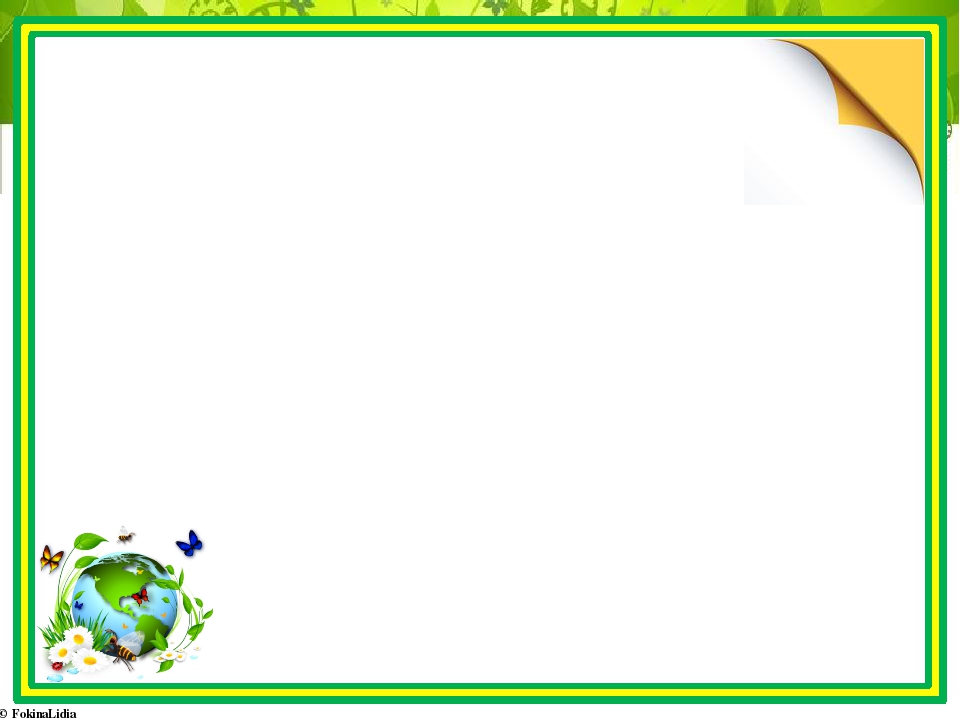 В уголке для родителей, мы размещаем дополнительную информацию- это консультации, буклеты, памятки. Родители имеют возможность ознакомиться с информацией, образовательного и воспитательного характера с использованием сказочных героев «ЭКОЛЯТ».
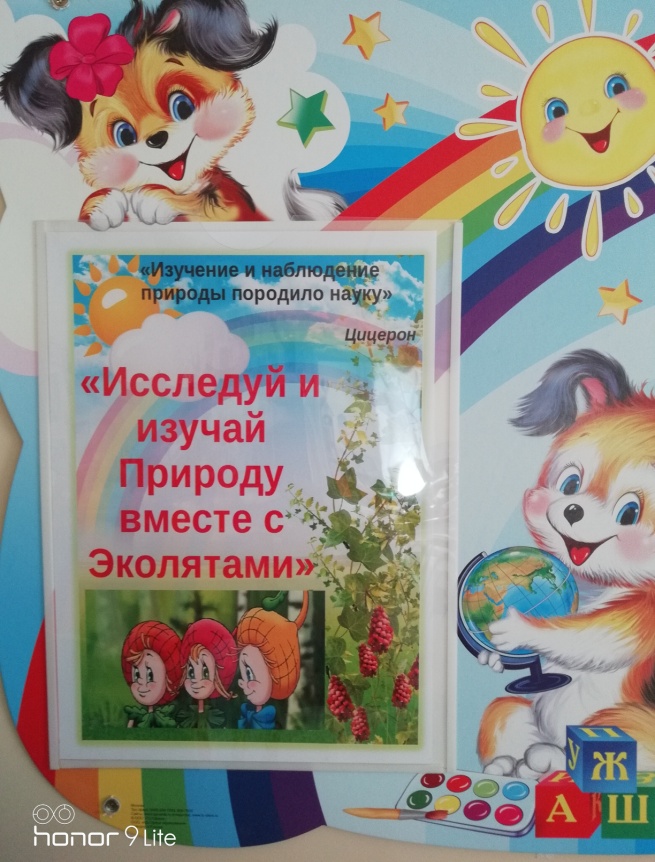 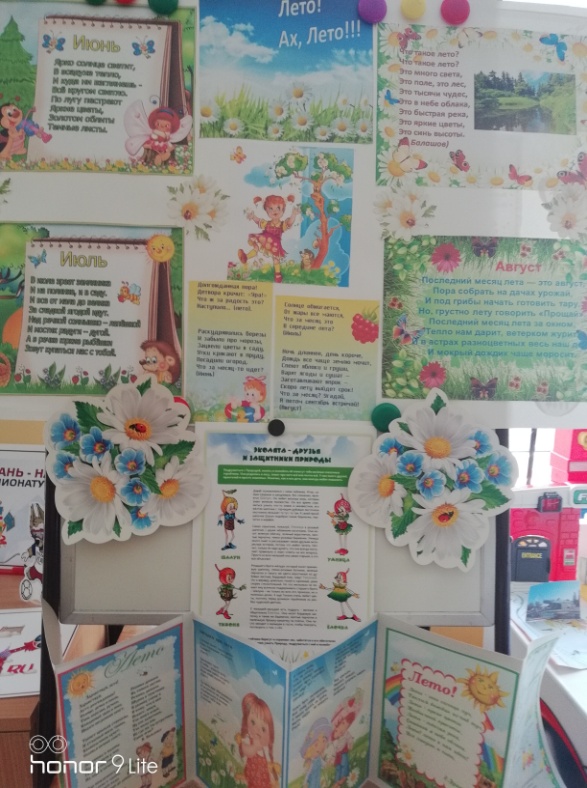 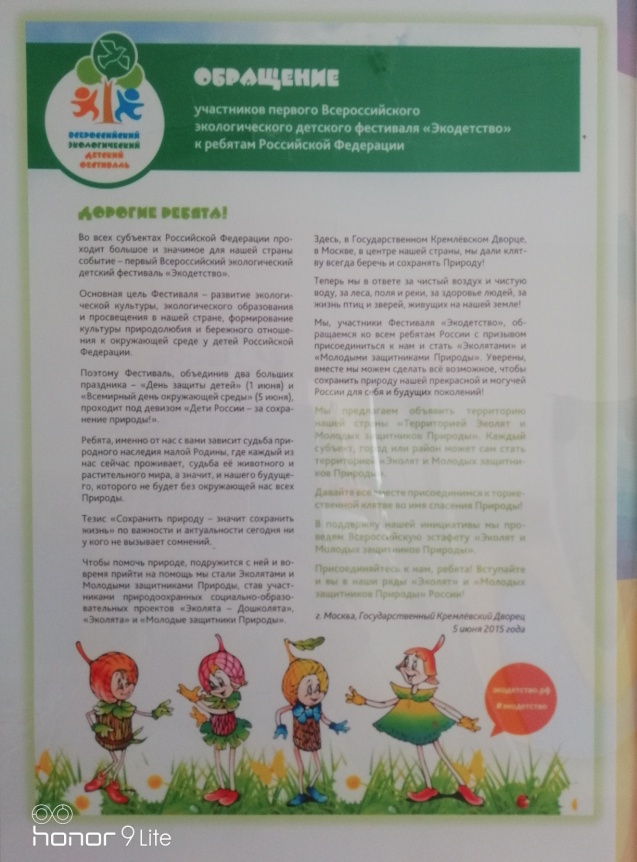 Стенд «Эколята - Дошколята» в нашем детском саду мы используем как для проведения НОД, творческих конкурсов, экологических акций, субботников, что является уникальной возможностью для детей и родителей изучать, оберегать Природу, дружить с ней.